1/14
第5回やませ研究会ミーティング　2012年3月5-6日
1km格子で再現された2003年7月の気温の誤差評価
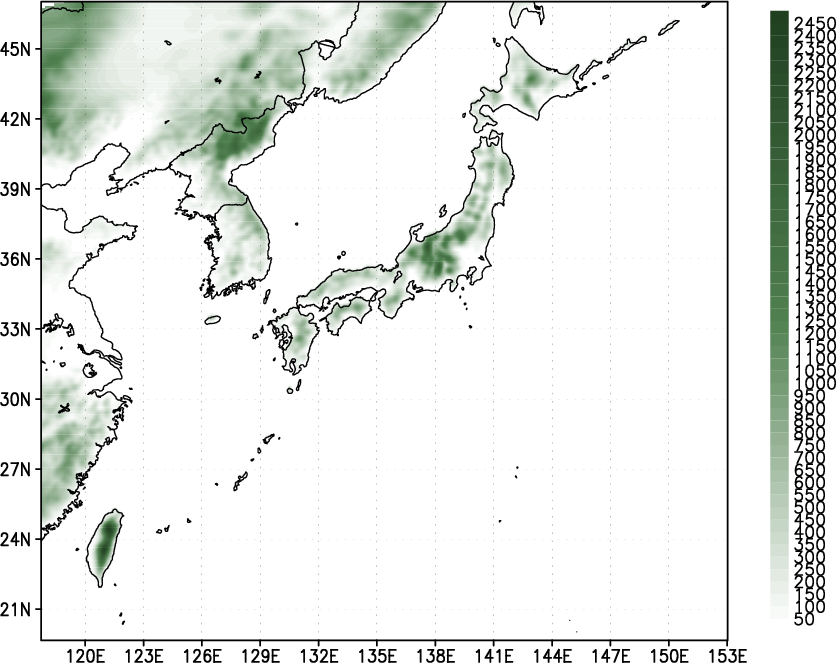 沢田雅洋
岩崎俊樹
（東北大学）
Miyagi
Pref.
東北大学　青葉山キャンパス　物理A棟412号室
[Speaker Notes: 1. What’s Yamase?
2. Background and objective
3. Features of Diurnal variation
4. Reproducibility of Synoptic variation
5. Error of surface temperature
6. Summary and future works]
2/16
ヤマセに関連する局地気候研究
10kmメッシュダウンスケール　　1000年程度
気候モデルの結果（MRI, AORI)をダウンスケール
　　→ヤマセの頻度や強度を自動検出し統計調査
1kmメッシュダウンスケール　　100か月程度
ヤマセと冬季モンスーンの地域特性の理解
2003年7月 v.s. 2004年7月の比較
100mメッシュダウンスケール　　100日程度
下層雲解像モデルによる雲の形成過程研究
3/16
研究背景
1kmメッシュ気象データ => 地域特性（農業利用）
20kmメッシュで再現された地上気温偏差（1993年7月）
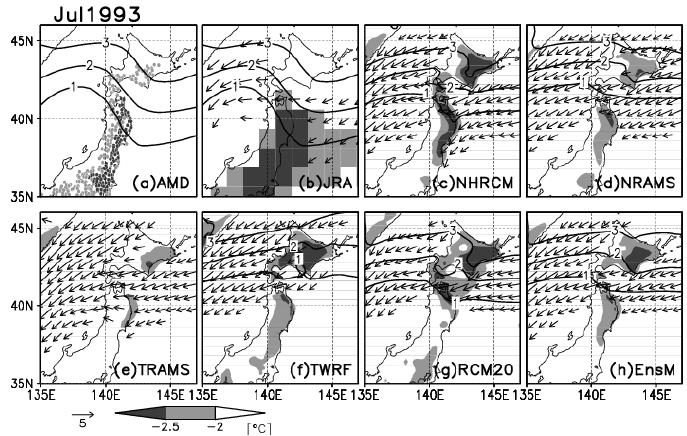 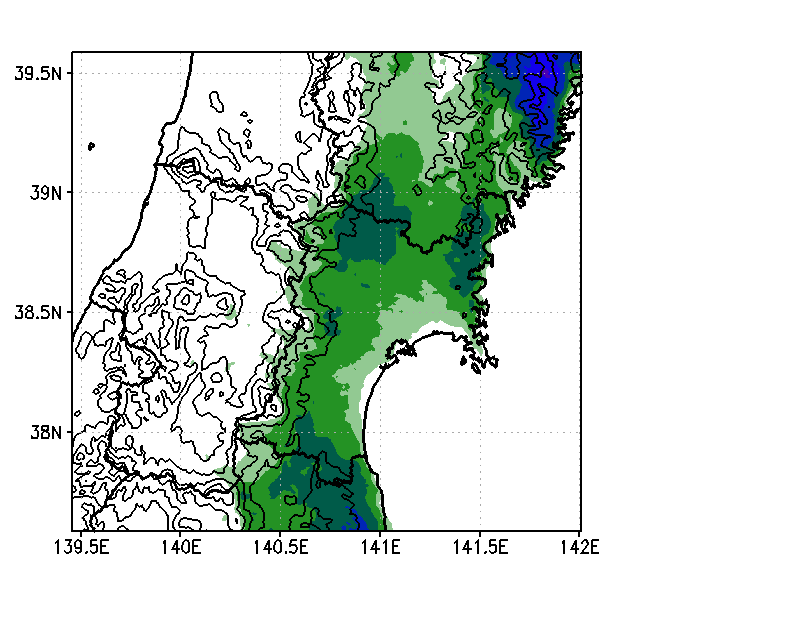 詳細な地形の影響
（Ishizaki et al., 2012）
東西コントラストを表現
力学的ダウンスケーリングが有効・有用
[Speaker Notes: 宮城県周辺でのアメダスの分布図
間隔粗い、不十分
MANALは10km、不十分]
4/16
研究背景　～おまけ～
＜2km＞
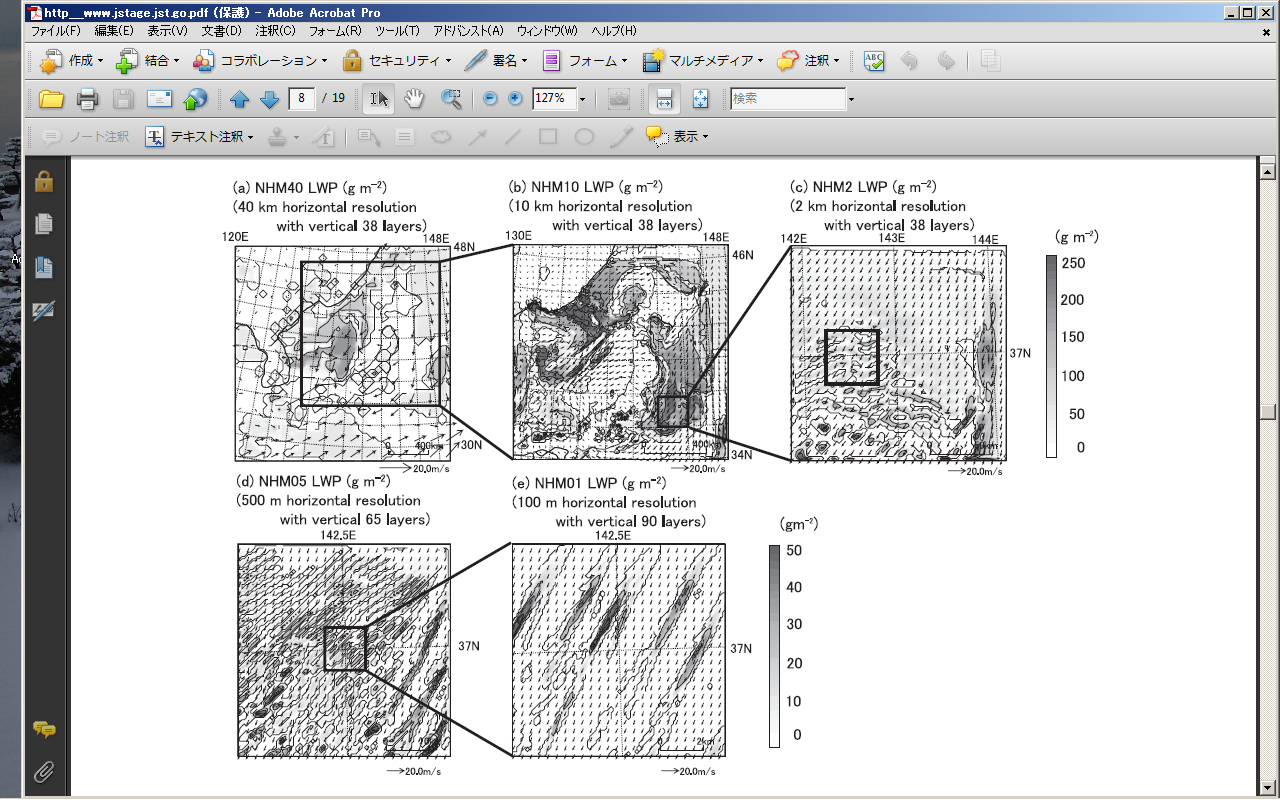 ＜40km＞
＜10km＞
＜500m＞
＜100m＞
（Nagasawa et al., 2006）
[Speaker Notes: 宮城県周辺でのアメダスの分布図
間隔粗い、不十分
MANALは10km、不十分]
5/16
研究目的
Final goal
○ ヤマセの地域特性の理解
  - 地域気候 (気温、雲、風などの日変化…)
  - 力学的ダウンスケーリングの有効性・有用性
○ 農業利用
  - 高解像度の気象データの活用法（使えるか？）
Today’s topic
ダウンスケーリングによって、気温場の再現は良くなるか（悪くなるか）？その理由は？
～2003年7月(冷夏)の事例について。
[Speaker Notes: To understand Yamase phenomena, downscaling method is an attractive way.
Efficacy, usability]
6/16
モデル（JMA-NHM）の設定と計算領域
初期値：再解析JRA25（1.25度格子）、海面水温：NGSST（0.05度格子）
dx=1km
dx=5km
dx=20km
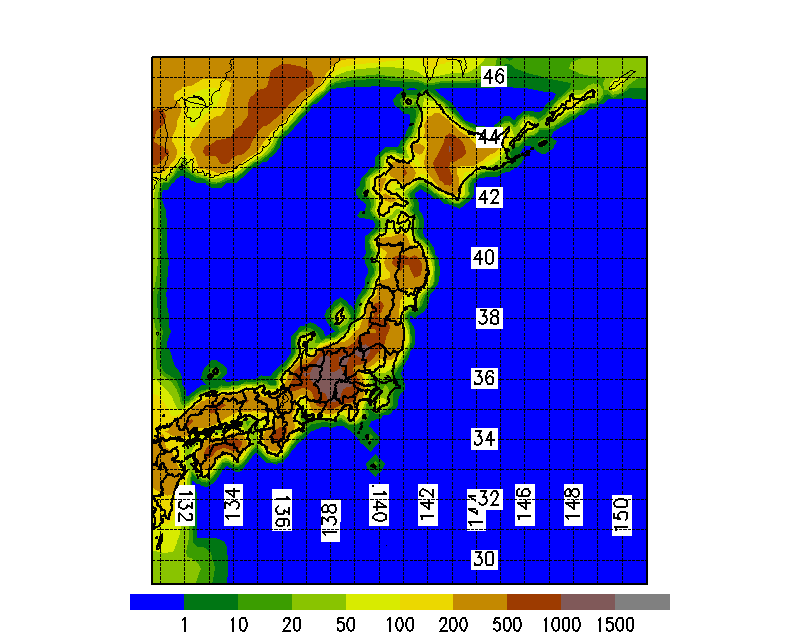 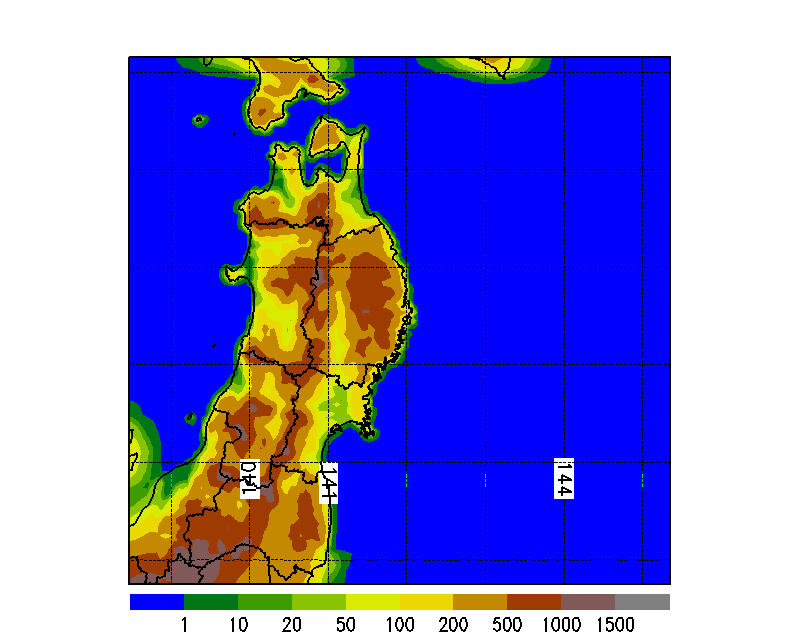 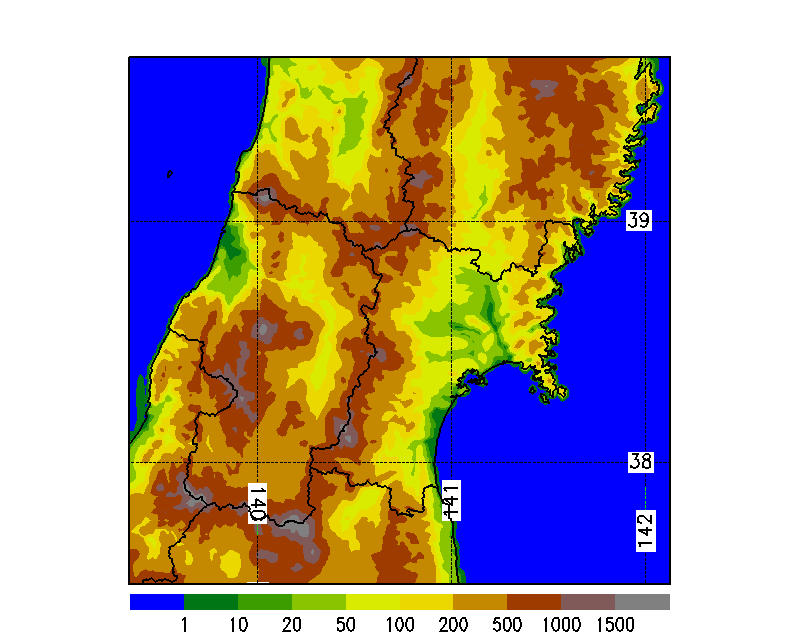 7/16
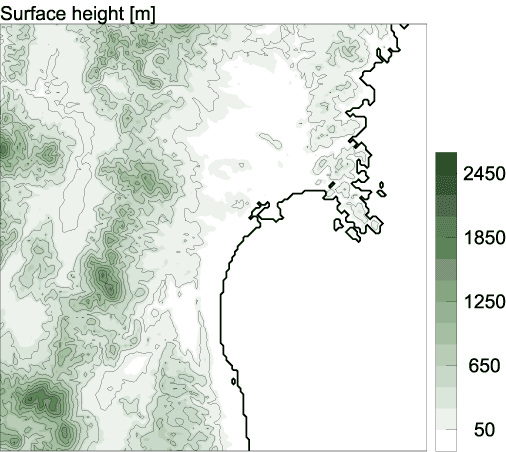 計算領域の拡大　150km2→240km2
MANAL(10km)
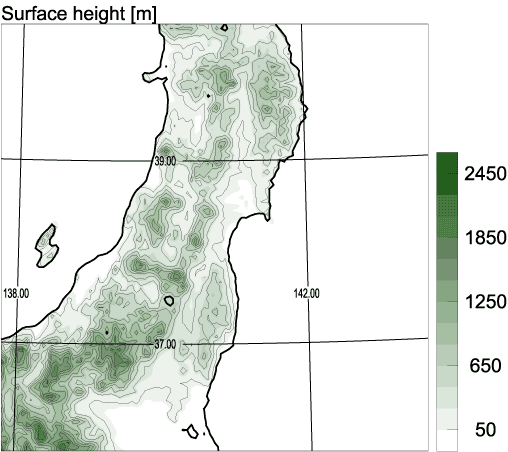 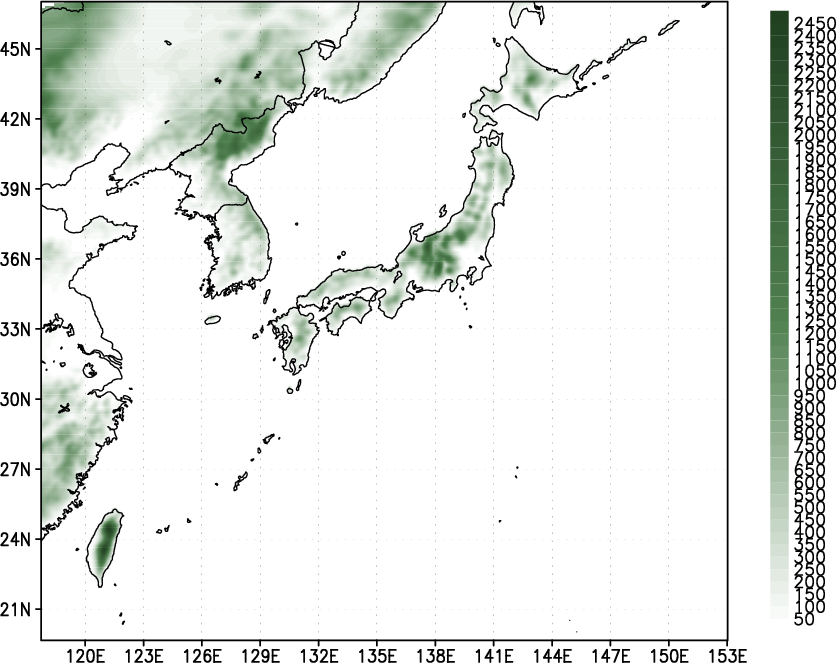 Sendai
dx=1km
dx=5km
dx=20km
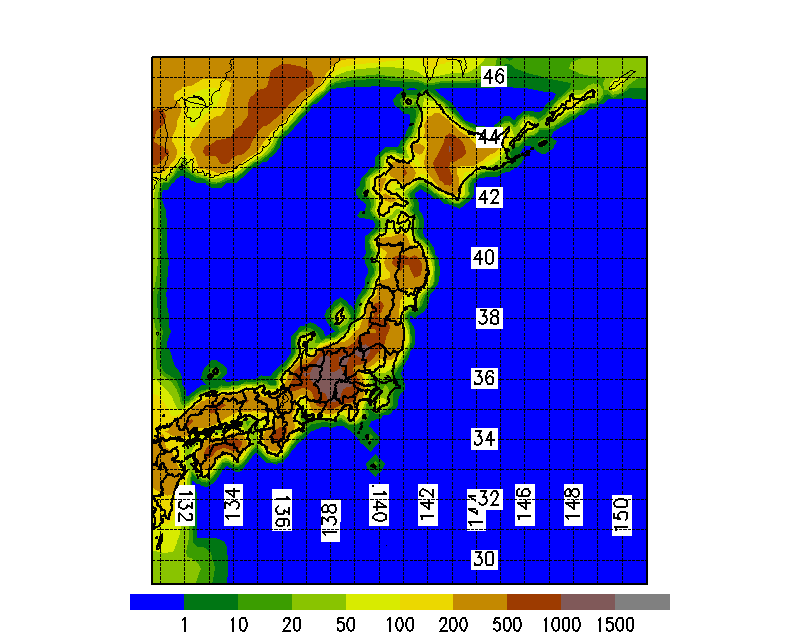 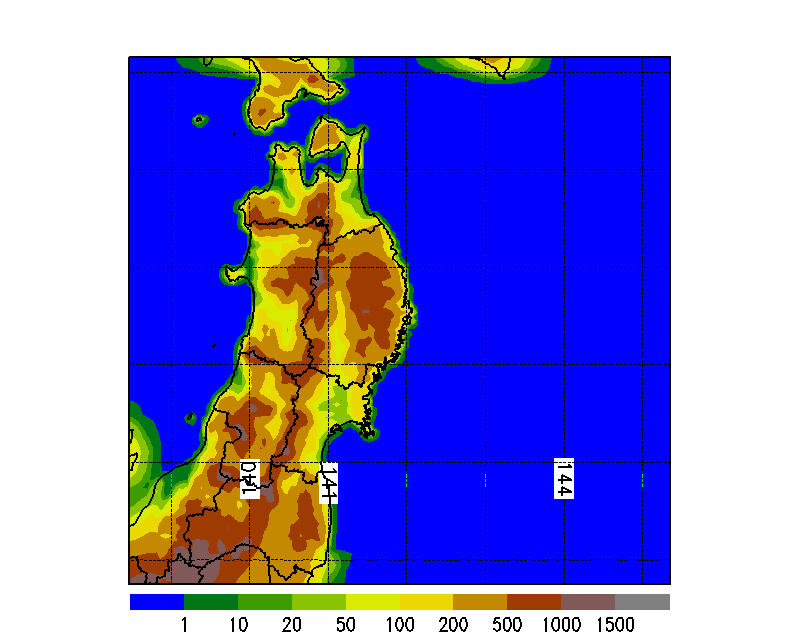 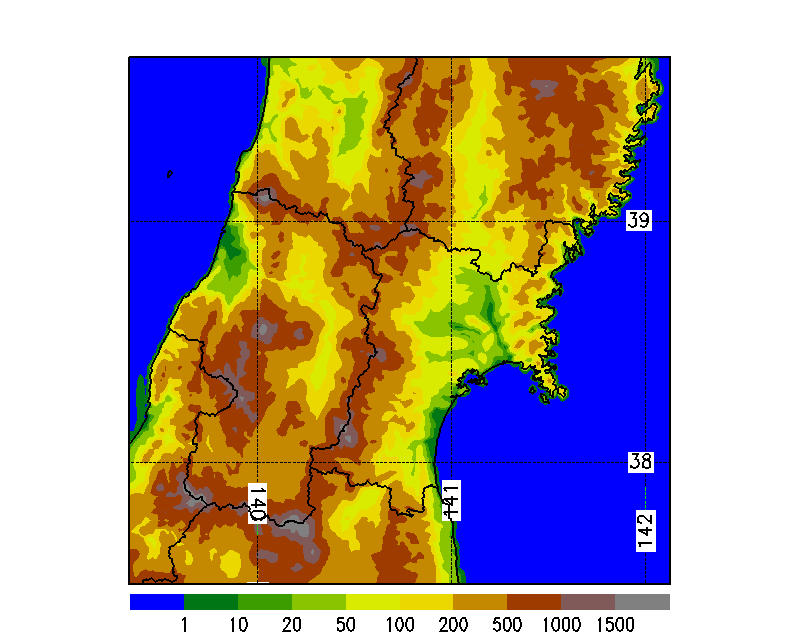 8/16
日平均気温・日較差のRMSEの解像度依存性
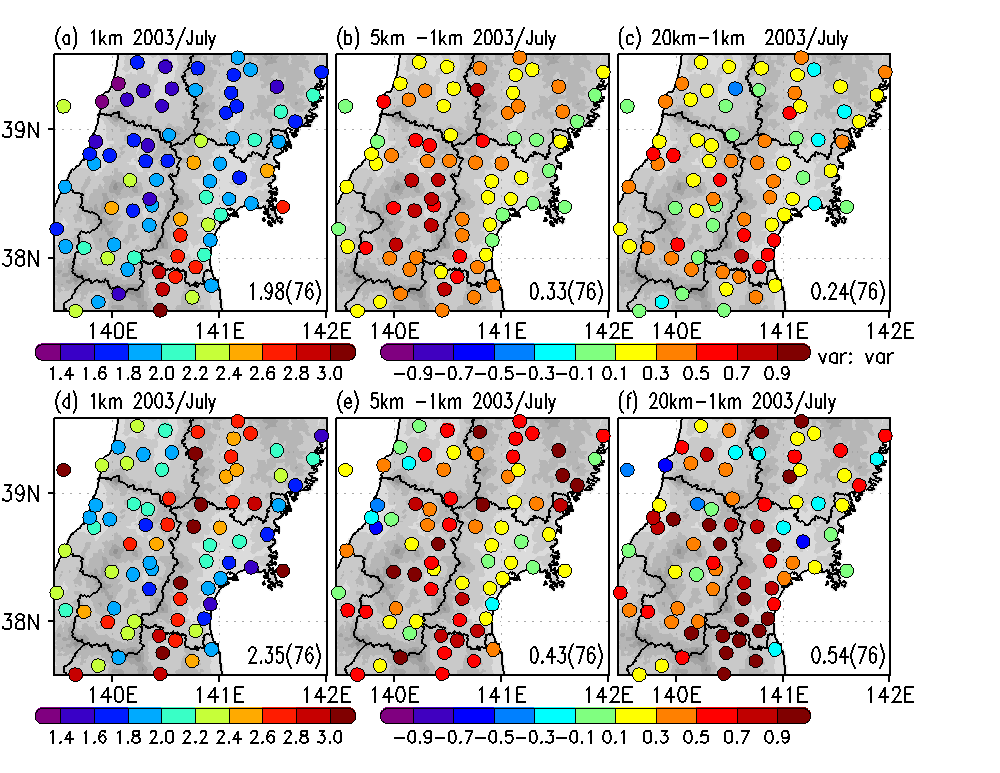 （7月平均）
5km→1km
誤差減少
（0.3K）
山形で改善
（~0.7k）
RMSE大
5km→1km
誤差減少
（0.4K）
山形、宮城南
で改善（~0.7k）
RMSE大
9/16
日平均気温・日較差のRMSE 改善率
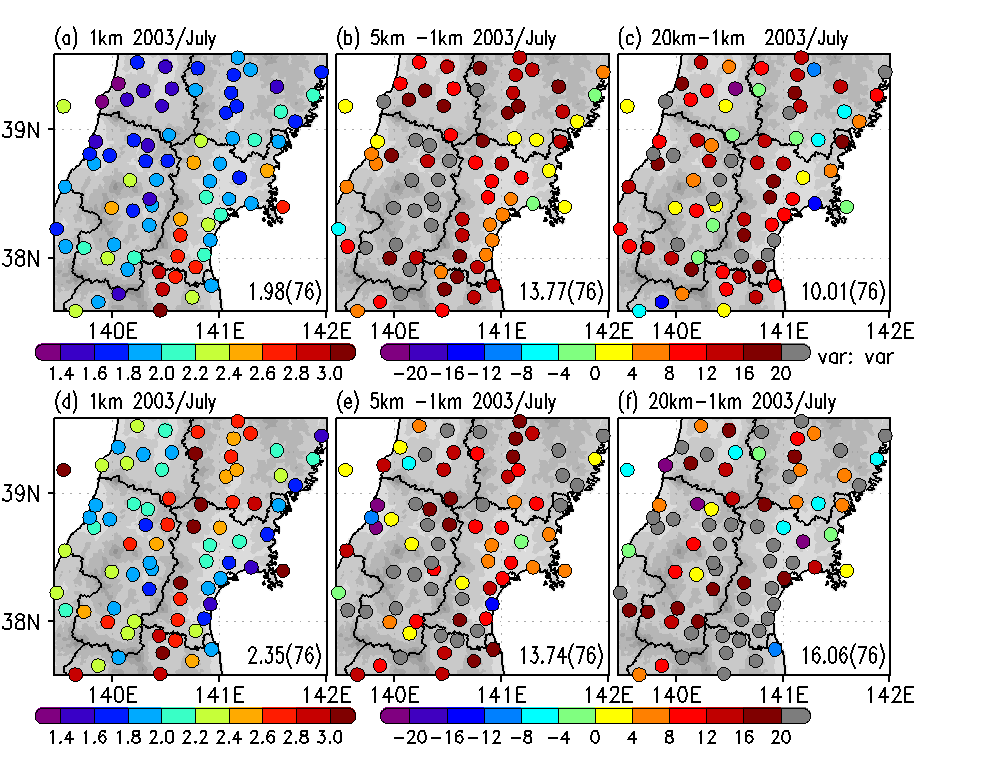 （7月平均）
5km→1km
全体で～14%
山形で20%
減少
RMSE大
5km→1km
山形、宮城南
で20%減少
RMSE大
10/16
誤差について
ME: 平均誤差（バイアス）
　
　　

RE: ランダム誤差
Tm: モデルの地上気温
To: アメダスの地上気温
各地点、各時刻で計算
※
[Speaker Notes: 宮城県周辺でのアメダスの分布図
間隔粗い、不十分
MANALは10km、不十分]
日平均気温、日較差のMEの解像度依存性
11/16
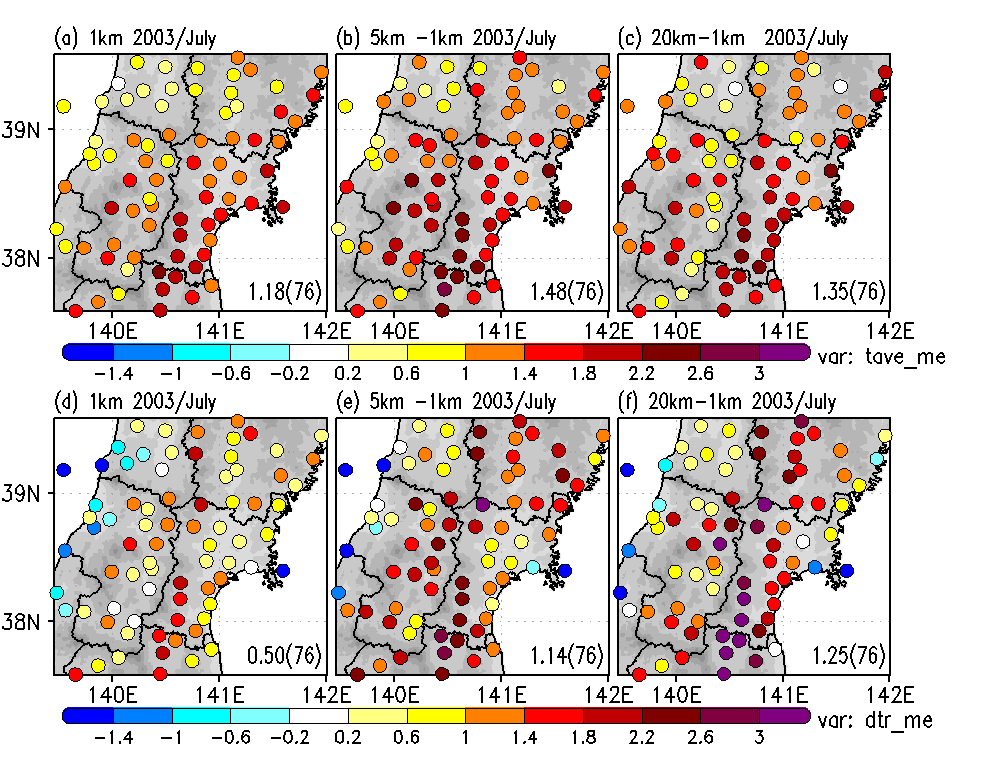 （7月平均）
5km→1km
高温Bias
減少（0.3K）
高温バイアス
低温
5km→1km
高温Bias
減少（0.6K）
高温バイアス
低温
[Speaker Notes: 山形で改善]
日平均気温、日較差のREの解像度依存性
12/16
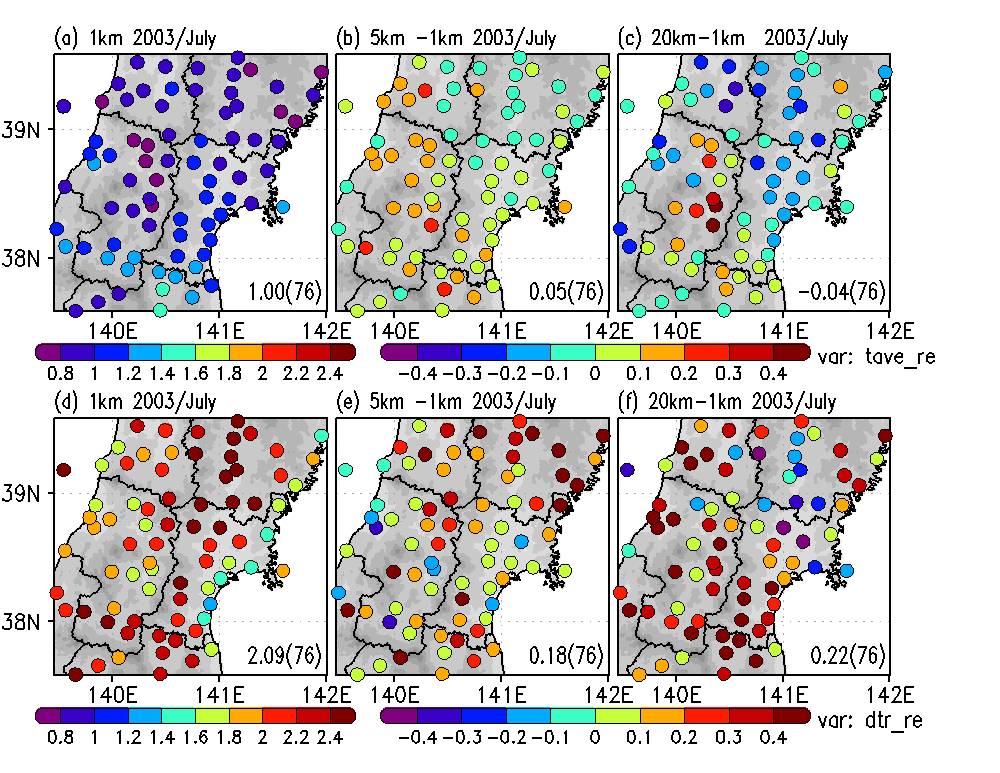 （7月平均）
5km→1km
山形やや改善
岩手やや改悪
RE大
5km→1km
岩手改善
宮城県南
やや改善
RE大
気温RMSEの日変化の解像度依存性
13/16
（7月平均）
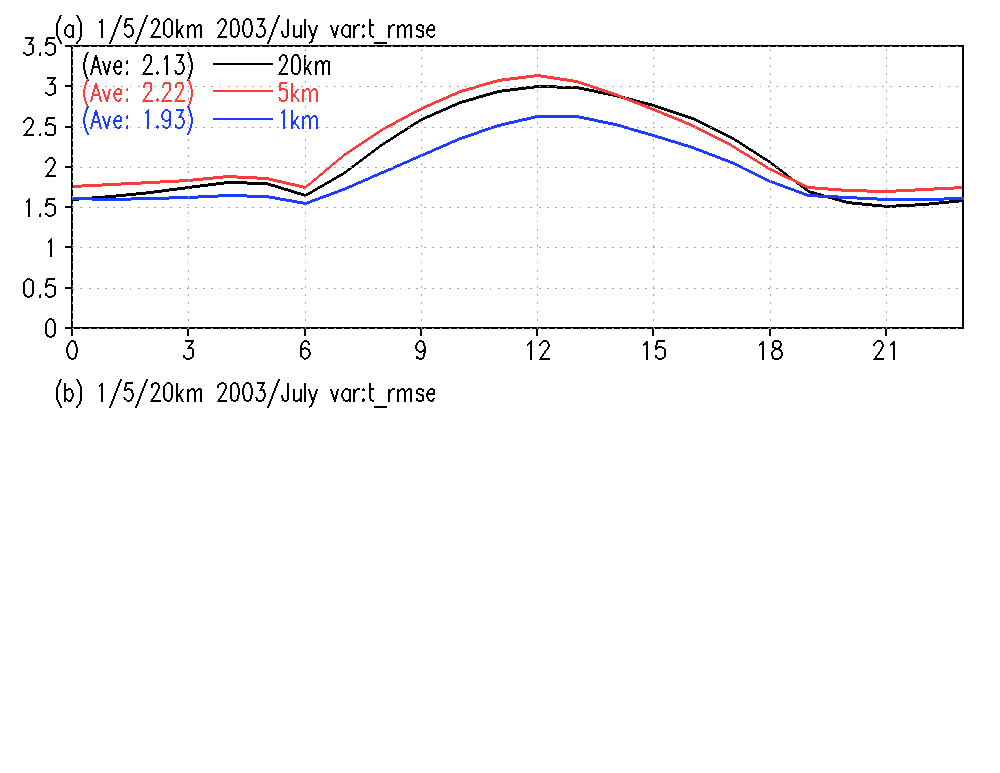 時刻
31日分を各時刻で平均
1km：日中に高温バイアス（～2.5K）
20km→5km：RMSEがやや増加
5km→1km：日中にRMSEが減少（0.6-0.8K）
　　＞雲量（日射）が絡んでいそう
気温RMSEの日変化の解像度依存性
14/16
（7月平均）
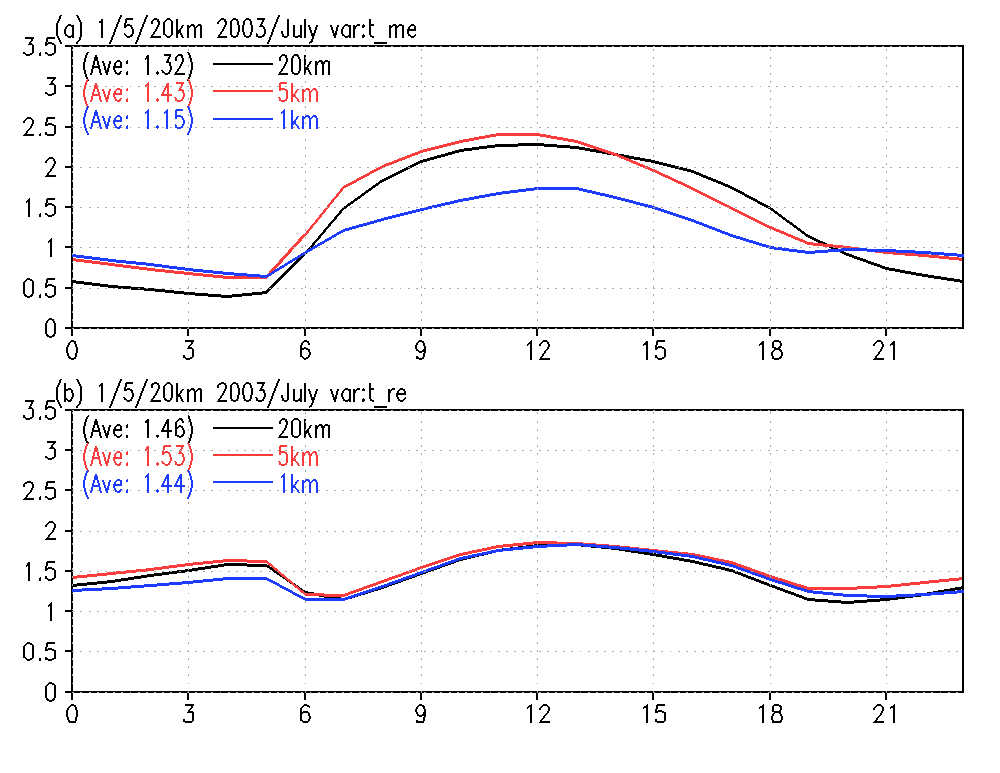 5km→1km：日中にバイアス減少
　　　　　　　　早朝にやや増加
5km→1km：早朝にやや減少
15/16
アルベド（上端）とGOES9/VISの比較
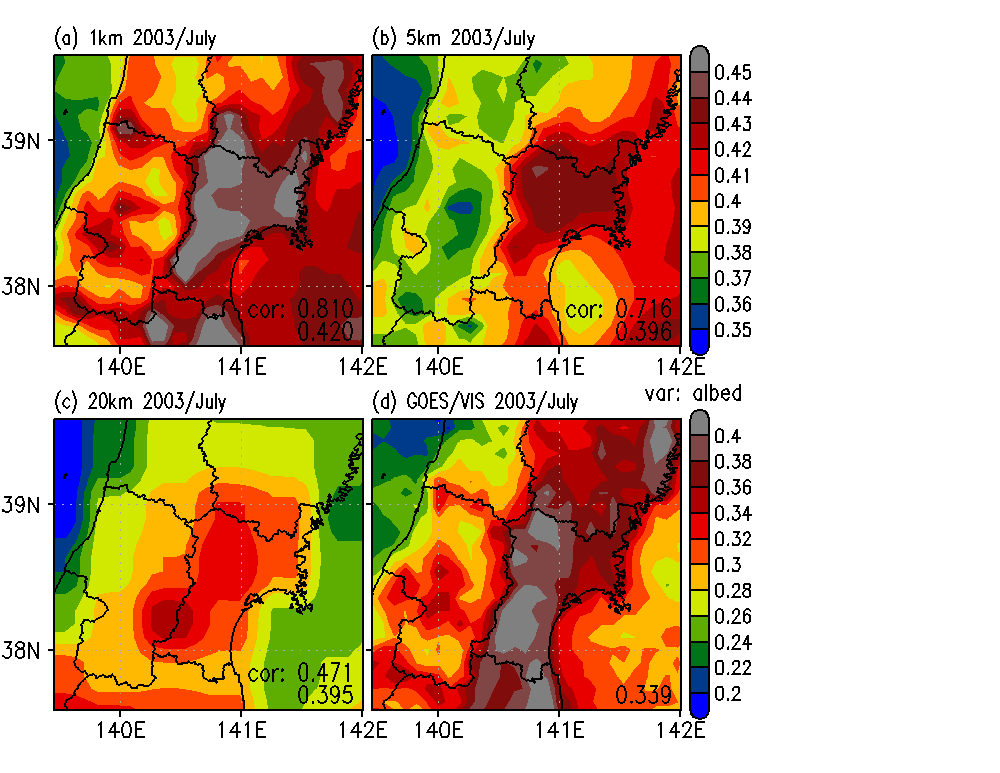 （7月平均、12LT）
モデルのアルベドと衛星可視の
空間相関（陸地のみ）
　1km：0.810
　5km：0.716
 20km：0.471
約0.09度格子
　29×22 points

※カラーバーが違うことに注意
16/16
まとめ
◆2003年7月（冷夏）の1kmの再現性
　1km格子の日平均気温（Tave）RMSE:～2.0K（1.2/1.0K）
　　　　　　　　 気温日較差（DTR）RMSE:～2.4K（0.5/2.1K）
　　　　　　　　　日変化RMSE：2.5K（日中）、1.6K（早朝）

◆ダウンスケーリングの有難味（5km→1km）
　RMSE（Tave/DTR）:～0.3/0.4K減少
　　　山形・宮城県南で～0.7K減少

　バイアス（Tave/DTR）：～0.3/0.6改善（特に、日中）
　ランダム誤差：（Tave/DTR）：～0.0/0.2改善
　　　バイアスは改善しているが、ランダム誤差はあまり変わらない

　雲分布：月平均した衛星可視とよく対応（相関～0.81）
[Speaker Notes: 地形効果
　　20km→5km
　　5km→1km
　積雲対流パラメタリゼーション
　　雲量：]
17/16
今後の予定
◆2004年7月との相似点・相違点

◆誤差要因を明確に。

◆検証は気温だけ？きりがない？（湿度、日射量は見たい）積算温度とか？

◆提供するにはバイアス補正が必要＞重解析？
[Speaker Notes: 地形効果
　　20km→5km
　　5km→1km
　積雲対流パラメタリゼーション
　　雲量：]
18/16
~5km、1km+KF、1kmの比較~
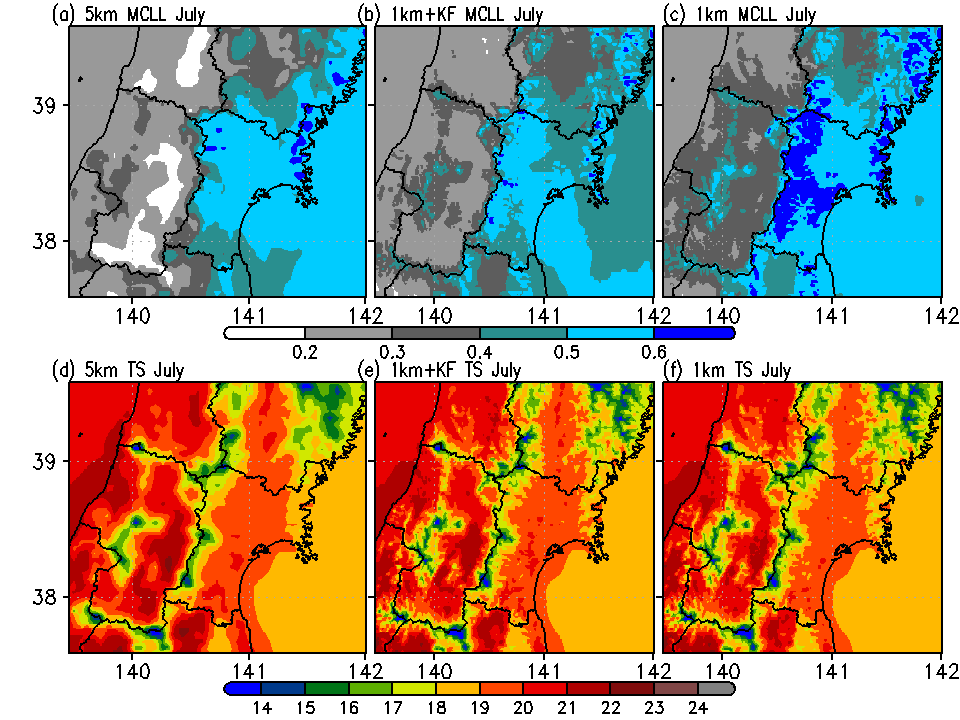 雲水（下層雲量）と地上気温
日射量のRMSE/MEの日変化と解像度依存性
19/14
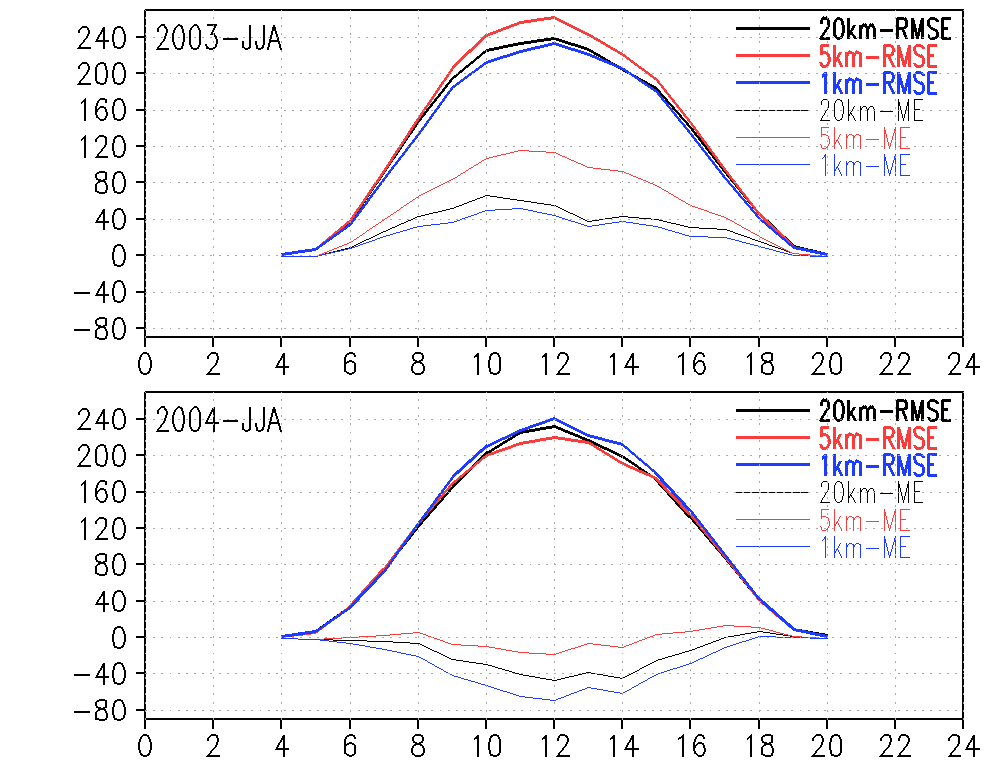 W/m2
W/m2